POETRY
GRADE 7 ENGLISH
What is poetry?
Literature that evokes a concentrated imaginative awareness of experience or a specific emotional response through language chosen and arranged for its meaning, sound and rhythm.
Types of Poetry
Narrative
Dramatic
Lyrical
Dramatic Poetry
Dramatic poetry is written in verses to be recited out loud or to be acted out (for example, Shakespeare). 
Can be presented as long speeches, monologues, and uses a meter pattern (rhyming).
Narrative Poetry
Narrative poetry tells a story through verse. Typically, they have follow the same sort of structure as a novel or a short story, including a plot or storyline, characters, and a setting.
Lyrical Poetry
Lyric poems are usually very short and have song-like qualities. They express the writer’s emotions and personal feelings.
Elements of Poetry
Voice
Diction
Imagery
Figures of Speech
Symbolism
Syntax
Sound
Rhythm (meter)
Structure
Qualities of Poetry
-Creativity
-Imaginative
-Descriptive
-Real Meaning 
-Provokes Thought
Poetry in Daily Life
Write down three examples of rhymes that you hear.
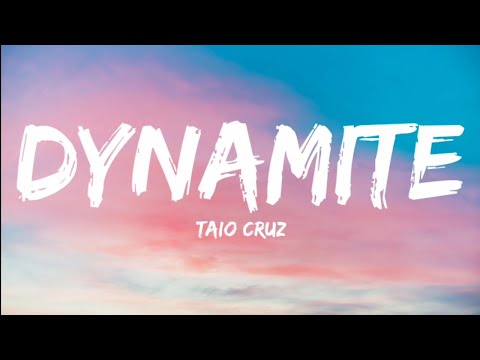